Metaphor theory
Truth-conditional semantics and the correspondence theory of truth
The world consists of a set of state of affairs.
Alfred Tarski (Polish-American mathematician, 20th c.): an utterance is true if it corresponds to a state of affairs.
“The snow is white” is true if and only if snow is white. 
The meaning of a sentence:
the set of all states of affairs for which the proposition conveyed by the sentence is true.
We know the meaning of a sentence if we can tell under what conditions the proposition conveyed by it is true (i.e. if we know its truth conditions)
The cat is on the mat.
Non-literal meaning
Indirect speech (speech acts)
Irony, sarcasm
Metaphor
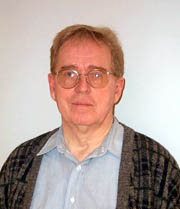 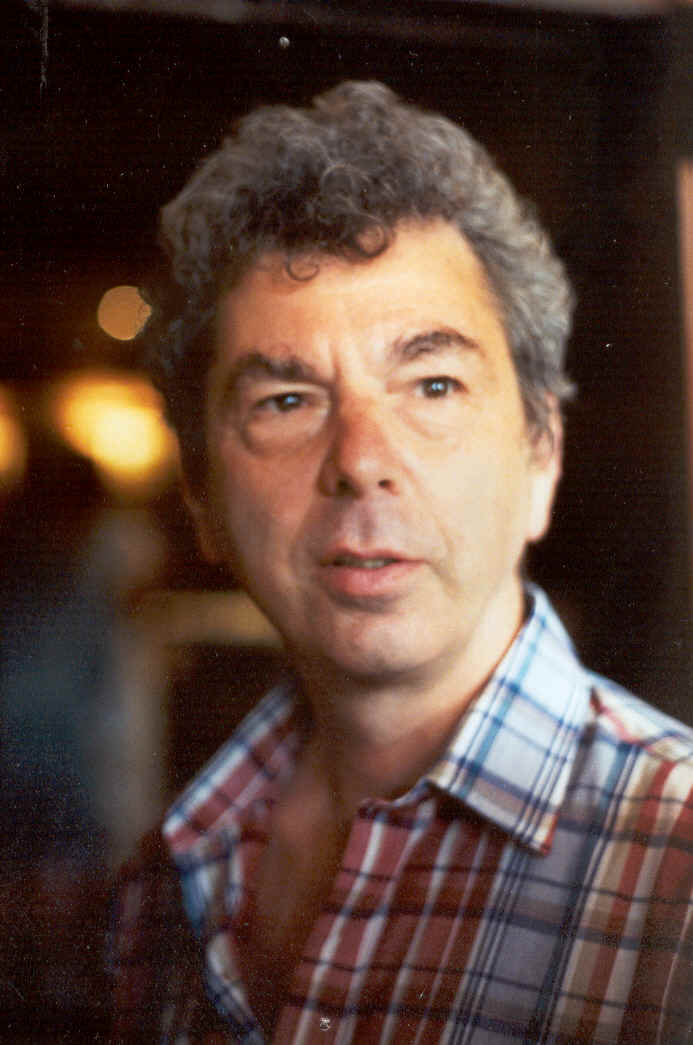 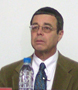 Ronald Langacker
Charles Fillmore
Leonard Talmy
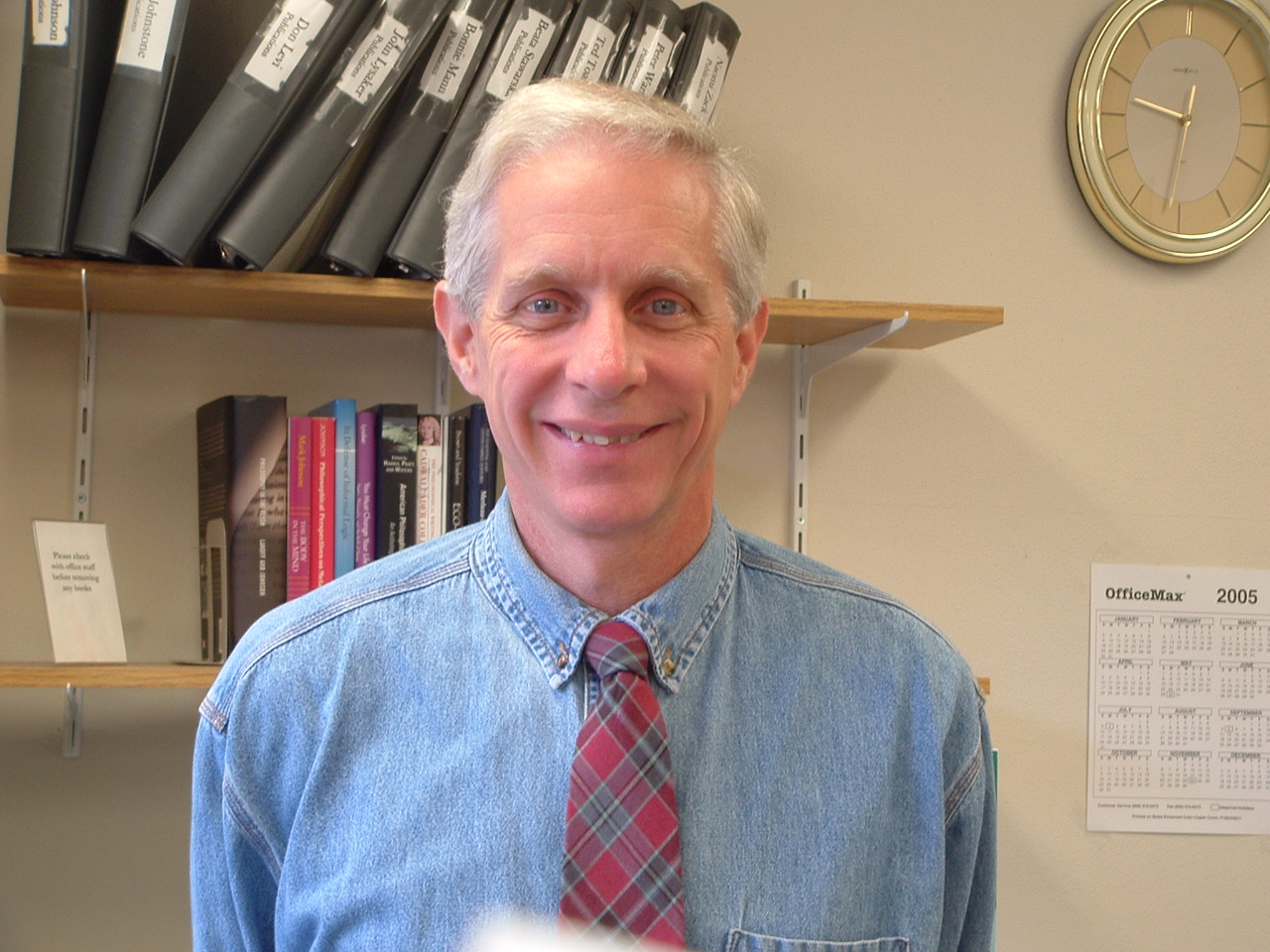 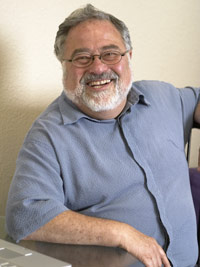 George Lakoff
Mark Johnson
Metaphor versus Relevance
Relevance: a pragmatic theory complementing semantics
traditional formal linguistic theory
syntax– semantics- pragmatics
Metaphor theory: a completely new approach to language
cognitive linguistics
semantics and pragmatics are not separated
syntactic phenomena are also explained by semantic-pragmatic principles
Classic literature
George Lakoff & Mark Johnson, Metaphors we live by. Chicago: University of Chicago Press. 1980.
George Lakoff, Women, Fire and Dangerous Things. Chicago: University of Chicago Press. 1987.
Textbook: Vyvyan Evans & Melanie Green, Cognitive Linguistics: An Introduction. Edinburgh: Edinburgh University Press. 2006. (Google Books, Embodiment and Conceptual Structure, Metaphor and Metonymy)
The motivation for Metaphor Theory:
problems with Tarski’s correspondence theory of truth
contraditions between formal logic and human thinking
Truth or Lie
John and Mary recently got together. Valentino is Mary’s previous boyfriend. Valentino has been sick for two weeks but he met Mary last night.
John: Have you met Valentino this week?
Mary: Valentino’s been sick for two weeks.

Did Mary lie?

Coleman  & Kay 1981
What does it mean to lie?
Coleman & Kay (1981):
the speaker doesn’t believe what he or she is saying
the speaker intends to deceive the listener
the statement probably doesn’t correspond to the state of affairs
Subjects’ spontaneous answer:
a lie is a statement that does not correspond to the state of affairs
Lakoff’s explanation for the contradictory results of the “lie” experiments:
Coleman & Kay’s truth: 
refers to states of affairs
objective
independent of people’s mental processes
Everyday truth concept: 
refers to sincerity of intentions (deception = lie)
interpreted in terms of people’s mental representation of the world
Lakoff: Idealised Cognitive Model (ICM) resolution of the contradition
ICM: a mental model of schemas observed in the world – theory of the organisation of human knowledge
Categories used in everyday communication are defined by ICMs; they do not necessarily correspond to scientific categories:
scientific categories describe reality
mental models describe an “idealised” image (corresponding to people’s ideas)
Basic ICMs
basic level: preconceptual, image schemas of concepts having directly perceptible meaning
bodily experiences:hunger, pain, water, wood, stone, life forms, everyday objects
spatial schemas: source-path-goal, centre-periphery, container, whole-part, up-down, linearity, etc.
On image schemas
Memory traces of perceptual states
They follow from natural physical properties:
people walk upright, their body is vertically asymmetrical: up-down schema.
They develop through experience (not innate)
They are schematic, not detailed
they allow people to structure the world:
container schema: categorisation
up-down and part-whole schemas: hierarchical organisation of categories
abstract knowledge is interpreted based on these schemas
conceptual structure, theory of embodiment
Propositional ICMs
Second level
based on Fillmore’s mental models and frames
complex knowledge composed of basic schemas
mental models of situations in life
restaurant, shopping, travelling, etc
McDonald’s restaurant:
I’ll have a hamburger with mustard and ketchup but no onions please. The meat should be a bit on the rare side.

I’ll have a hamburger, warmed, packed in a paper box, with a napkin. It should be about 15 cm across and please either hand it to me over the counter or put it on the tray. 
Searle (1979)
During World War I Ronald Reagan’s birth mother dropped his analog watch into the sound hole of his acoustic guitar.

uttered in 1919
uttered in 1984

Fillmore (1985)
Metaphor ICMs
more abstract level: representation of concepts that cannot be directly experienced – in terms of basic ICMs
the source domain structures the target domain
source domain: concrete experiential schema
target domain: abstract concept
Metaphors based on spatial schema
Time,
Relatedness,
Status,
Mathematics,
Emotions
Quantity
Space
mappings
Target domain
(abstract)
Source domain
(concrete)
Space as a source domain
Event structure metaphor: relationship – journey
This relationship is a dead end.
Their marriage is on the rocks.
They have come a long way since the first kiss.
They went their separate paths.
Their relationship is on track.
Linking the participants
Conceptual metaphors
everyday language use
The use of concrete experiential concepts to describe more abstract phenomena
Conceptual mapping between the actors of the source and the target domains
Mapping is unidirectional
A metaphorical statement may be false in its literal sense (you are a pig)
According to the theory, not only language but all human cognition relies on metaphors – conceptual
We cannot think in other terms!
Categories of metaphor
Conventional
His head wanted to explode.
Everything is in good hands.
You have to conquer your feelings.
Novel
My car is thirsty.
My mother-in-law is a lion.
Similar metaphors tend to be conventionalised in different languages
Cognitively salient source and target domain pairs
Based on experiences
MORE IS UP, LOVE IS A JOURNEY, THEORIES ARE BUILDINGS, etc.
Questions: what differentiates metaphors from non-metaphors
Literal versus non-literal meaning?
Truth conditional versus non-truth conditional?
Context-independent vs. context-dependent?
Two approaches to metaphor identification
Statistical analysis (Latent Semantic Analysis)Statistical patterns in linguistic context
Psycholinguistic approachMetaphor vs. ambiguity or vagueness
Statistical approach
Basic assumption:
Metaphorical processing is defined as
Conceptual mapping from a source domain to a target domain
An expression is metaphorical if the two domains can be shown to be distinct
The statistical approach (Kintsch 1999, 2000, Goatly 2002)
Semantic distance between domains
There are degrees of metaphoricity
Strong metaphors are those where the distance between the domains is relatively great (My lawyer is a shark)
The statistical approach
The distance between domains is measured through the distributional distance between the words representing the domains (eg. lawyer and shark)
Distributional distance: informally, the likelihood and size of the overlap between the sets of words occurring in the two domains
LAWYER					SHARK
		
	office
	law courts					fish
solicitor	fee	vicious		predator	sea
justice	rich	greedy			huge		fins
		clever					boat		teeth
COFFEE   TEA

					
					drink	   			leaves
		beans	stimulant			lemon
		cream   milk	hot	cup
						breakfast
Details of Latent Semantic Analysis
the meaning of a word is represented as a vector in a high-dimensional semantic space
co-occurrence matrix constructed from corpus
the 300 most important dimensions are selected: these define the semantic space of the word, give its vector 
vector similarities are computed (cosine between vectors)
closest semantic neighbour of unit: the unit with the most similar vector
Comparing metaphors to literal paraphrases
Kintsch’s Construction integration model calculates meaning vectors for propositions
Differentiates predicates from argumentsHer heart is a closet. ≠ Her closet is a heart.
Allows the vector comparison of sentences with landmarks:This job is a jail  vs restrictive			    vs small windows
Consequences of the statistical model
There are degrees of metaphoricity
Metaphor is an instance of polysemy
The two meanings of a polysemous word like bank are differentiated in exactly the same way
Psycholinguistic studies (Inhoff 1984, Kemper 1989; Blasko & Connine 1993; Keysar 1989; Wolf & Gentner 2000; Glucksberg et al 1984; Glucksberg 2003)
A number of studies show that metaphorical processing is not qualitatively different from literal processing
Metaphors could indeed be instances of polysemy
Literal meaning does not have priority over metaphorical meaning in processing
Figurative interpretations do not take longer to process
Metaphor comprehension is not optional
Metaphors (Some jobs are jails) take longer to reject than literally false statements (Some apples are tables) when subjects are instructed to judge literal truth.
Metaphors are generally understood directly as categorical assertions
Similes (Some ideas are like diamonds) are interpreted slightly differently from metaphors (Some ideas are diamonds) 
similes evoke vehicle-biased properties (rare, valuable),
metaphors evoke topic-biased properties (insightful, creative)
Literal meaning interferes with metaphorical processing just as one sense of a polysemous word interferes with the processing of its other sense
A literal vehicle prime like Sharks can swim increases the processing time of the metaphor My lawyer is a shark relative to 
Neutral controls (Some tables are made of wood)
Topic-property sentences (Some lawyers are married)
Corpus study of the context effects of metaphors (Martin 2006)
To what extent does the context predict the occurrence of a metaphor?
Identified financial metaphors in a corpus(The inflation rate fell)
Annotated four context sentences for each metaphorical test sentence for
Literal occurrence of vehicle or its neighbours (fall, sink, etc)
Literal occurrence of topic or its neighbours (inflation rate, price, etc)
Occurrence of metaphor with the same basic structure as the test metaphor (Prices dropped).
Results of corpus analysis
Relative to the baseline of metaphor likelihood in the text
Metaphor is less likely to occur if preceding context contains literal use of vehicle
Metaphor is more likely to occur if preceding context contains
Literal use of topic
And especially metaphors with the same basic structure
Consequences of corpus study
Confirms statistical approach
Confirms psycholinguistic findings of inhibition/priming
Can the comprehension of abstract language be rooted in sensory experience?
Abstract - Concrete - Metaphorical
Her friends persuaded the girl to come to the party.
The bulldozer pushed the pile of dirt across the lot.
Her friends pushed the girl to agree to an interview.
Explanations
Situation semantics (simulation)
Conceptual metaphor theory (image schemas)
Statistical learning theory (linguistic analogy)
Perceptual vs. amodal symbols
Situation models
Is the picture related to the sentence (sequential screen presentation)?
There’s an egg in the fridge.
There’s an egg in the pan.
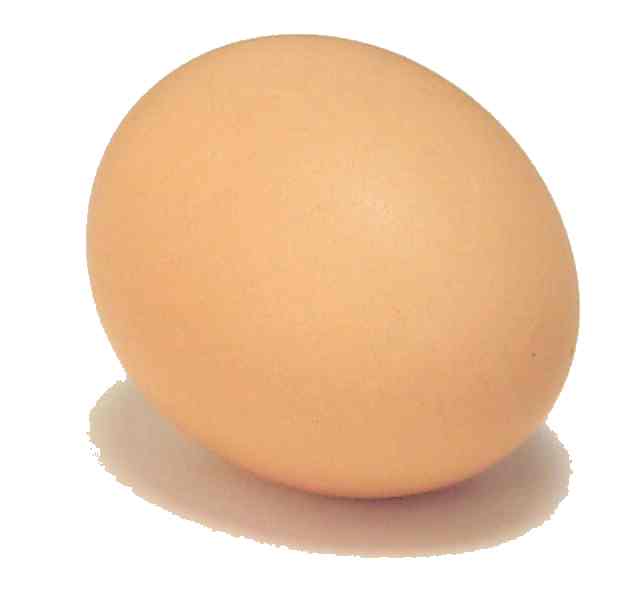 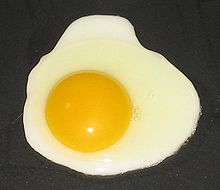 Zwaan et al 2002
Fictive motion
Story:Imagine a desert, 400 miles in diameter. There is a road in the desert. It is called Road 49. Today Maria is driving to her aunt’s house. She’s driving on Road 49. It takes her over 7 hours.
Target sentence (Does it relate to the story?):Road 49 crosses the desert.
Matlock, Fictive Motion as Cognitive Simulation. Memory and Cognition 2004.
Perceptual symbols and abstract concepts
Conceptual metaphor theory (Lakoff & Johnson 1980)
metaphors mediate (LOVE is WAR)
Direct perceptual representation (Barsalou 1999)
identify an event sequence that frames the concept
simulate the mental (introspective) states shared by that sequence
Action compatibility effect
Sensibility judgements of statements implying motion
Courtney handed you the notebook.Liz told you the story.
You handed courtney the notebook.You told Liz the story.
Simultaneous action (position of response button)
Toward the body 
Away from the body
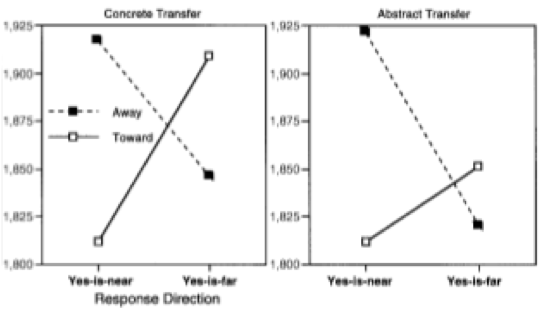 Glenberg & Kaschak, Grounding Language in Action. Psychonomic Bulleting & Review. 2002
Motion in time
Answer the question:Next Wednesday’s meeting has been moved forward two days. What day is the meeting now that it has been rescheduled?
People who have just got off a plane are more likely to say “Friday” than people waiting around at an airport. (Boroditsky & Ramscar 2002)
Fictive motion in time
Read and draw
FM sentenceThe bike path runs alongside the creek.
Non-FM sentence:The bike path is next to the creek.
Answer the question:Next Wednesday’s meeting has been moved forward two days. What day is the meeting now that it has been rescheduled?
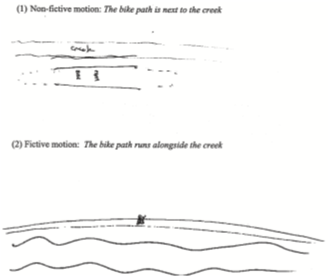 Matlock, Ramscar, Boroditsky,On the experiential link between spatial and temporal language. Cognitive Science 2005
The road comes from NY.
The road goes to NY.
runs along vs. is next to
Compatibility vs. Interference effects
Understanding an utterance involves the activation of perceptual and motor representations.
it should prime these representations
Mental simulation engages certain neural structures
If the same neural structures are engaged by the task, there’ll be interference
Bergen et al 2007
The mule climbed.
The rates climbed.
The rates increased.(auditory)

Circle or square?
Metaphorical and abstract not significant
Does the verb match the image?
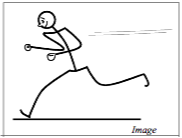 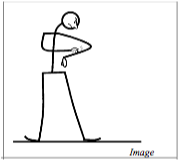 Bergen, Narayan, Feldman, Embodied Verbal Semantics: Evidence from an Image-Verb matching task.  Proceedings of Cognitive Science. 2003.
Interference caused by semantic similarity?

LSA: significant but weak correlation
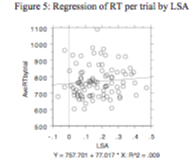 Simulation vs. Semantic closeness
Iconic
Close -Distant
Reverse-iconic
Close - Distant
Control
Close - Distant
attic
attic
basement
web
basement
attic
spider
Louwerse & Jeuniaux 2008, How fundamental is embodiment to language comprehension? Constraints on embodied cognition.
Semantic similarity judgement task
reverse-iconic pairs had marginally longer RTs than iconic pairs
semantically close pairs had shorter RTs than semantically distant pairs
Lexical decision task
no difference between iconic and reverse-iconic order
shorter RTs for semantically close pairs than for semantically distant pairs
Modality
Rapid Serial Visual Presentation or auditory presentation, sensibility judgement

The commuter had just arrived on the platform when the train roared into the station.

Auditory stimuli conveying motion toward, away, upward or downward relative to listener
Different modalities: competition for resources
Same modalities: attentional system filters out secondary stimulus
Kaschak, Zwaan, Aveyard, Yaxley, Perception of Auditory Motion Affects Language Processing. Cognitive Science. 2006.